Nutriční podpora v paliativní fázinádorového onemocněnímagisterské studium, obor Nutriční specialistaMiroslav TomíškaInterní hematologická a onkologická klinikaLF MU a FN Brno
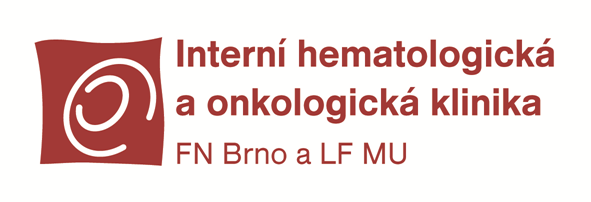 Charakteristika nemocnýchv refrakterní fázi nádorové kachexie
Ztráta hmotnosti často > 30 %
Výrazný pokles výkonnostního stavu
KPSI ≤ 50
pacient tráví na lůžku (v křesle) > 50 % denní doby
Výrazný pokles kvality života (QoL)
Očekávaná doba přežívání < 3 měsíce
Živiny již nejsou normálně metabolizovány
ani kvalitní výživa nemůže už zvrátit tento stav
2
Paliativní fáze nádorového onemocněnípodle časového vývoje
Trajektorie nádorového onemocnění
Paliativní 
chemoterapie
radioterapie
operace

snaha o zpomalení růstu nebo zmenšení nádoru
Paliativně 
symptomatická
léčba

onkologická léčba
byla ukončena
Terminální
fáze

stav pacienta 
se zhoršuje 
z týdne na týden
3
Přežívání  pacientů s pokročilým nádorovým onemocněním podle buněčné tělesné hmoty pomocí BIAvětší Fázový úhel znamená větší podíl buněčné tělesné hmoty
dnů
n=222
4
Hui D, et al. Cancer 2014; 120:2207-14.
Zásady léčby při paliativní chemoterapiinádorového onemocnění
Chemoterapie by neměla být toxická ani   by neměla mít výrazné vedlejší účinky
Nutriční podpora má za cíl 
umožnit pokračování paliativní onkologické léčby 
současně přispět k udržení QoL
Ani nutriční podpora by neměla být              pro pacienta příliš zatěžující
Hlavním cílem je udržet QoL
5
Cíl léčby v paliativně symptomatické fázinádorového onemocnění
Cílem je udržení kvality života (QoL)
Nedostatečný příjem stravy a malnutrice však jsou významnou součástí QoL
Poslední 2 měsíce života při nádorové kachexii jsou provázeny nezadržitelnou ztrátou svalové hmoty a QoL
Lze předpokládat, že pokud je prognóza > 2 m., nutriční deficit se bude podílet na zhoršení QoL
6
Předpověď očekávané doby života při nádorovém onemocnění je nespolehlivá
Faktory delšího přežívání
Pomalá progrese nádoru 
není rychlá progrese
Nepřítomnost zánětlivého skóre GPS
CRP < 10 mg/l 
Grading ztráty hmotnosti ≤ 3 body
např. zhubnutí < 11 % při BMI > 22
7
Odhad životní prognózy pacientů s pokročilým nádorovým onemocněním
8
Celkové přežívání podle výkonnostního stavu a zánětlivého skóre
9
Nutriční podpora při paliativní symptomatické léčbě
Cílem je udržení kvality života (QoL)
nedostatečný příjem stravy a malnutrice však jsou významnou součástí QoL
Preferován příjem stravy, i když nepokrývá celou nutriční potřebu
strava podporuje autonomii pacienta
snaha vyhovět přání pacienta
Sondová EV většinou není příliš vhodná 
PV je v praxi častější
Velký důraz na účinnou léčbu symptomů
10
Perorální nutriční intervencev paliativně symptomatické fázi
Umožnit pacientovi jíst jídlo
které má v oblibě
a které současně může dobře přijímat
Podporovat potěšení z jídla
jíst v příjemném prostředí
Není nutné dodržovat pevné časy pro příjem stravy ani není nutné jíst teplou stravu, pokud nevyhovuje
Sipping  je vhodný pro většinu nemocných
využít nabídky různých typů přípravků
Nadměrný tlak na pacienta je nežádoucí
může být zdrojem konfliktu !
11
Paliativní parenterální výživa u nemocných s inkurabilním nádorem
PV je z hlediska cílů paliativní péče problematickým postupem    
většinou nevede k úlevě v symptomech 
pravděpodobně nezlepší asténii
Pacient může trpět zátěží z podávání PV
žilní přístup, infúzní pumpa, potřeba sterility 
dlouhá aplikace, časté kontroly
závislost na okolí
komplikace v centrech DPV nejsou časté
PV by mohla prodlužovat umírání
U nemocných s nulovým příjmem stravy však může být PV potřebná k udržení QoL
12
Podíl onkologických pacientů   v registrech nemocných s DPV
%
13
Guidelines pro domácí úplnou PV   při pokročilém nádorovém onemocněnípožadováno současné splnění všech podmínek
Úplné selhání funkce střeva
enterální výživa není proveditelná
Malnutrice limituje dobu přežívání
Očekávané přežívání ≥ 3 měsíce
především z hlediska progrese nádoru
Přijatelný funkční stav
KI > 50  (tedy 60 a více), ECOG 0-2  
Vhodné domácí prostředí pro PV
14
Karnofsky index 60jedna z podmínek PV v paliativní fázi choroby
Tráví v lůžku méně než 50% denní doby

Schopen sám obstarat většinu svých potřeb

Vyžaduje pomoc jen občasně
Schopen vyjít jedno poschodí
15
Řešení nejasných případů  při zahájení DPV
Zkusit DPV na 1 měsíc a zhodnotit efekt
ukončit, pokud se nic nezlepší
DPV by neměla být podávána s cílem zabránit hladu a žízni
které většinou nejsou stresující
Zahájení DPV by nemělo vyplývat ze zoufalství
z nízkého příjmu stravy
ani ze samotného hubnutí pacienta.
16
Indikace doplňkové PV u onkologických pacientů
Nedostatečný příjem stravy
Pokračující ztráta hmotnosti
Není možná enterální výživa, ani oligomerní
předpokládána malabsorpce živin
Podvýživa ještě není těžká  (nenávratná)
Výkonnostní stav je přijatelný  (KI ≥ 60)
výjimečně i horší
Pokročilý nádor, ale smrt přímo nehrozí
Cílem je umožnit pokračování v onkologické léčbě   (v rámci multimodální paliativní léčby)
17
Výsledky DPV  u nemocných s maligní obstrukcí GIT
Po měsíci trvání DPV se zlepší 40 % pacientů
Zlepšení / udržení kvality života
retrospektivně u 66 % nemocných, kteří přežili více než 3 měsíce a původně měli KI>50 
ale zřídka u pacientů, kteří nepřežili 3 měsíce
Průměrné přežívání nemocných s maligní obstrukcí GIT v paliativní péči 
bez nutriční podpory	      48 dnů,   < 2 měs.
s DPV	          	          až 180 dnů,   4-6 měs.
18
Nutriční intervence v terminální fázi nádorového onemocnění
Cílem je zlepšit komfort pacienta
zabránit pocitu hladu a žízně
nikoliv zajistit plný nutriční příjem
Sipping může být tolerován lépe než strava
malé množství ONS 200-400 ml/den 
Omezené množství tekutin 1000 ml/den
vyšší příjem tekutin může být zatěžující
otoky, dušnost, expektorace, zvracení většího množství střevní šťávy
mírná dehydratace může být výhodná
výjimkou je zmatenost v důsledku dehydratace
19
Hypodermoklýzasubkutánní infúze tekutin a výživy
Kovová jehla G22-24 nebo plastikový katetr
Výběr místa s dobře hmatnou podkožní tkání
přední strana hrudníku-břicha, nebo stehna
Gravitačním způsobem nebo infuzní pumpou
obvyklá rychlost 60 ml/h
Možno podat různé roztoky
FR, Glukoza 5%, Aminokyseliny 5%, kalium 30 mmol/l
Nežádoucí účinky nejsou závažné
lokální otok, bolest, erytém, hematom
ale pozor na objemové přetížení, dušnost
20
Konec přednášky